BEFORE WE START
Talk to your neighbors:
What’s your favorite YouTube or Twitch channel to watch?
Music: 122 24wi Lecture Tunes ❄️
Java Review & Functional Decomposition
Lecture Outline
Announcements/Reminders
Review Java
Functional Decomposition
Code Quality
First Assignment
Grading
Announcements
Hope you had fun in your first quiz section yesterday! 
Creative Project 0 (C0) released later today, due next Thursday, January 11
Focused on Java Review + Functional Decomposition
Java Review Session Monday, January 8th
Tentatively Monday 11:30am-12:20pm and 3:30pm-4:20pm (location TBD)
IPL will also open on Monday!
My Office Hours posted 
Mondays 1:00 – 2:00 PM
Fridays 4:30 – 5:30 PM
Reminders
Fill out the Introductory Survey
⭐ Complete the pre-class material (PCM) for Wednesday (see calendar)
Will be posted after class today
Attend quiz section on Tuesday!
Lecture Outline
Announcements/Reminders
Review Java
Functional Decomposition
Code Quality
First Assignment
Grading
Reminders: Review Java Syntax
Java Tutorial reviews all the relevant programming features you should familiar with (even if you don’t know them in Java).
Printing and comments
Variables, types, expressions
Conditionals (if/else if/ else)
Loops (for and while)
Strings
Methods
File I/O
Arrays
In-Class Activities
Goal: Get you actively participating in your learning
Typical Activity
Question is posed
Think (1 min): Think about the question on your own
Pair (2 min): Talk with your neighbor to discuss question
If you arrive at different conclusions, discuss your logic and figure out why you differ!
If you arrived at the same conclusion, discuss why the other answers might be wrong!
Share (1 min): We discuss the conclusions as a class
During each of the Think and Pair stages, you will respond to the question via a sli.do poll
Not worth any points, just here to help you learn! 😉
What is the output of this Java program?
Total Diff = 12
 Total Diff = 10
 Total Diff = 9
 Exception!
public class Demo {   public static void main(String[] args) {      int[] nums = {1, 4, 4, 8, 13};      int totalDiff = 0;      for (int i = 1; i <= nums.length; i++) {         totalDiff += (nums[i] - nums[i - 1]);      }      System.out.println("Total Diff = " + totalDiff);   }}
[Speaker Notes: public class Temperatures {
    public static void main(String[] args) {
        int[] nums = {1, 4, 4, 8, 13};
        int totalDiff = 0;
        for (int i = 1; i <= nums.length-1; i++) {
            totalDiff += (nums[i] - nums[i - 1]);
        }
        System.out.println("Total Diff = " + totalDiff);
    }
}]
What is the output of this Java program?
Total Diff = 12
 Total Diff = 10
 Total Diff = 9
 Exception!
public class Demo {   public static void main(String[] args) {      int[] nums = {1, 4, 4, 8, 13};      int totalDiff = 0;      for (int i = 1; i <= nums.length; i++) {         totalDiff += (nums[i] - nums[i - 1]);      }      System.out.println("Total Diff = " + totalDiff);   }}
Case Study: Minesweeper
Minesweeper is a classic puzzle game that involves a grid of squares, some of which contain hidden mines. The objective of the game is to uncover all the squares that do not contain mines, without detonating any of the mines. 
In the board that the player is working from, each square contains either:
A mine
A number indicating how many mines are adjacent to the square
Is blank (indicating there are 0 mines adjacent to the square)
The player clicks on a square to reveal what is hidden underneath. If the square contains a mine, the game is over and the player loses. If not, the player uses the information in that square to determine how to proceed. 
Using logic and deduction, the player must determine the locations of the mines and mark them with flags. Once all the mines have been flagged, the game is won. The game comes with different levels of difficulty which may determine things in the game such as the size of the grid or the number of mines hidden within it.
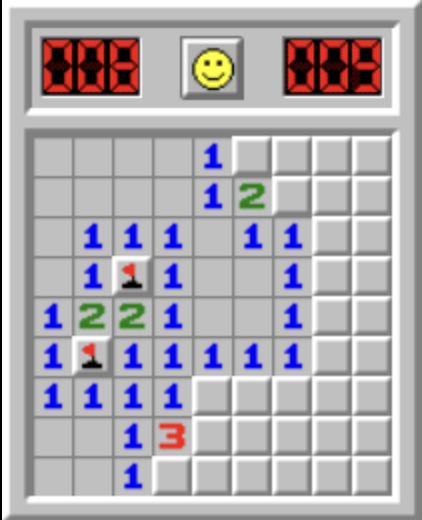 Case Study: Minesweeper
Welcome to MineSweeper!
Please choose game difficulty (NOTE: Difficulty: 1 to 10): 3
| - - - - - - - - - - - - - | 
| 0 0 1 X 1 1 X 1 0 0 0 0 0 | 
| 0 0 1 1 1 1 1 1 0 0 0 0 0 | 
| 1 1 1 0 0 0 0 0 0 0 0 0 0 | 
| 1 X 2 1 1 0 0 0 0 0 0 0 0 | 
| 1 1 2 X 1 0 0 1 1 1 0 0 0 | 
| 0 0 1 1 1 0 0 1 X 1 0 0 0 | 
| 0 0 0 0 0 0 0 1 1 1 0 0 0 | 
| 0 0 0 0 0 0 0 0 0 0 0 0 0 | 
| 1 1 1 0 0 0 0 0 0 0 0 0 0 | 
| 1 X 1 1 1 1 0 0 0 0 0 0 0 | 
| 1 1 1 1 X 2 1 1 0 0 0 0 0 | 
| 1 1 0 1 1 2 X 1 0 0 0 0 0 | 
| X 1 0 0 0 1 1 1 0 0 0 0 0 | 
| - - - - - - - - - - - - - |
Lecture Outline
Announcements/Reminders
Review Java
Functional Decomposition
Code Quality
First Assignment
Grading
Functional Decomposition
Functional decomposition is the process of breaking down a complex problem or system into parts that are easier to conceive, understand, program, and maintain.
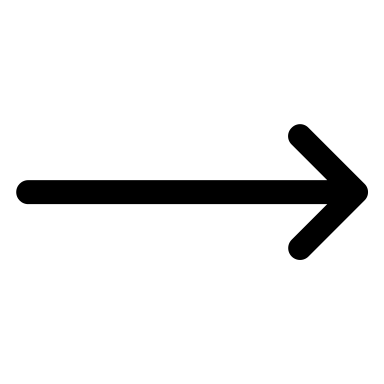 “Bake the cookies”
Functional Decomposition
In our code, functional decomposition often means breaking a task into smaller methods (also called functions).

Example: Minesweeper
Print intro
Ask for difficulty from user
Set up blank game board 
Randomly decide where to place mines
Place counts in each non-mine square
Avoid Trivial Methods
Introduce methods to decompose a complex problem, not just for the sake of adding a method. 
Bad example:					Good Example:




Rule of thumb: A method should do at least two steps
Ask yourself: Does adding this method make my code easier to understand?
public static double round(double num) {    return ((int) Math.round(num * 10)) / 10.0;}
public static void printMessage(String message) {    System.out.println(message);}
Lecture Outline
Announcements/Reminders
Review Java
Functional Decomposition
Code Quality
First Assignment
Grading
Code Quality
“Programs are meant to be read by humans and only incidentally for computers to execute.” – Abelson & Sussman, SICP

Code is about communication. Writing code with good code quality is important to communicate effectively. 

Different organizations have different standards for code quality.
Doesn’t mean any one standard is wrong! (e.g., APA, MLA, Chicago, IEEE, ...)
Consistency is very helpful within a group project
See our Code Quality Guide for the standards we will all use in CSE 122
CSE 122 Code Quality
Examples relevant for this week
Naming conventions
Descriptive variable names
Indentation
Long lines
Spacing
Good method decomposition
Writing documentation
What does this code do? How could you improve the quality of this code? (No Slido poll)
public static int l(String a,char b){       int j=-1;for(int a1=0;a1<a.length();a1   ++) {  if (a.charAt(a1) == b) {        j = a1;            } } if(j==-1){return -1;} else { return j;} }
What does this code do? How could you improve the quality of this code? (No Slido poll)
public static int l(String a, char b)  {    int j=-1;    for(int a1=0;a1<a.length();a1     ++) {if (a.charAt(a1) == b) {    j = a1;        }    }    if(j==-1) {        return -1;        } else {            return j;        }}
Lecture Outline
Announcements/Reminders
Review Java
Functional Decomposition
Code Quality
First Assignment
Grading
Graded Course Components
Your grade will consist of the following categories:
Each mark is graded on the scale: 
E(xcellent)
S(atisfafactory)
N(ot yet)
Course Grades
Instead of curving the class, we’ll use a bucket system:
Marks earned place in an initial bucket, additional S+ marks improve grade. 
Must meet all requirements of a bucket for initial placement.
These are minimum GPA guarantees – grade can always be higher than minimum promise. 😄
Creative Project 0
Released today, due next Thursday (Jan 11) at 11:59 pm on Ed
Can hit the "Submit" button multiple times – we will grade the last submission made before the initial deadline. 
Build good habits: Don’t “shotgun debug”
While you can resubmit this assignment, it's important to meet due date to get as much feedback as possible.
Focused on reviewing Java concepts and Functional Decomposition
See Grading Rubric to know what to expect
IPL opens Monday!